Walt: understand and remember        the Water SAFE CODE
WILF 
understand why we use mnemonics  (‘nuh·mo·nuhk’)
explain what each letter stands for
find a way to remember the safe code
describe some dangers near outdoor water
describe what to do in some situations
https://youtu.be/zwzB7So7jSM
Walt: understand and remember        the Water SAFE CODE
WILF 
understand why we use mnemonics  (‘nuh·mo·nuhk’)
explain what each letter stands for
find a way to remember the safe code
describe some dangers near outdoor water
describe what to do in some situations
https://youtu.be/zwzB7So7jSM
S
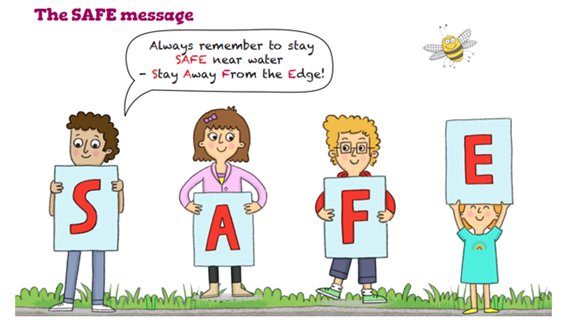 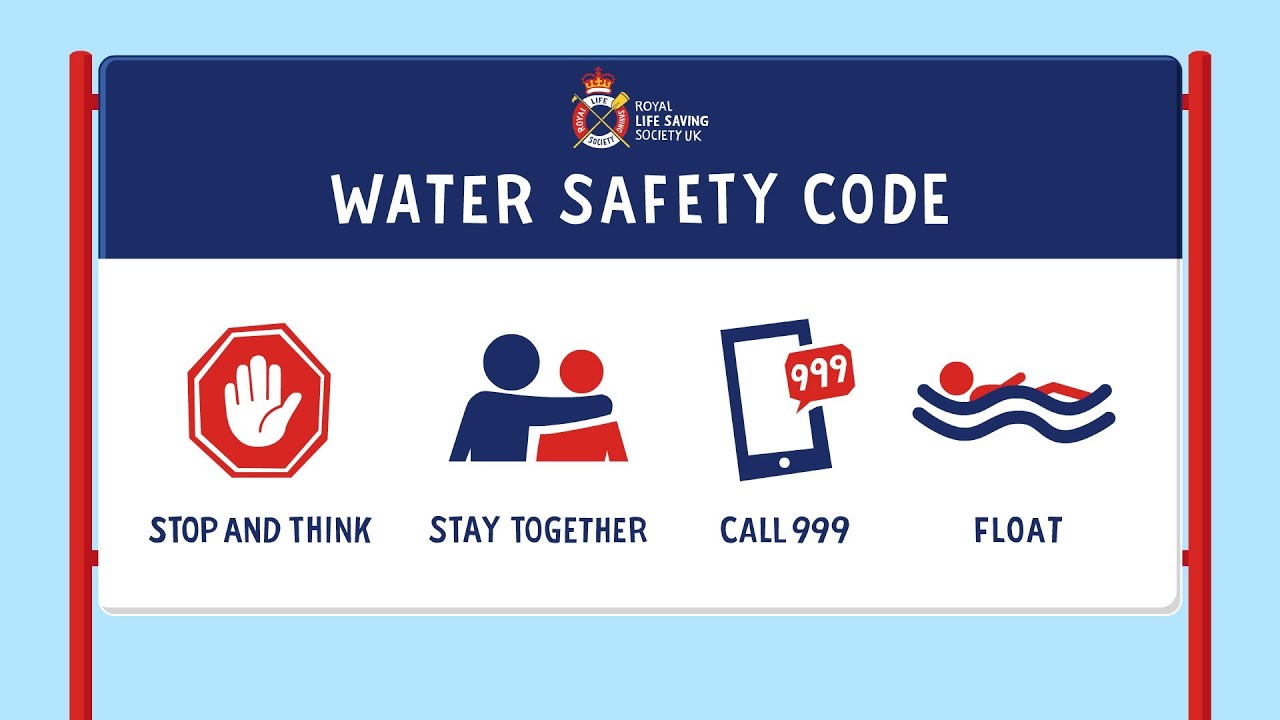 S
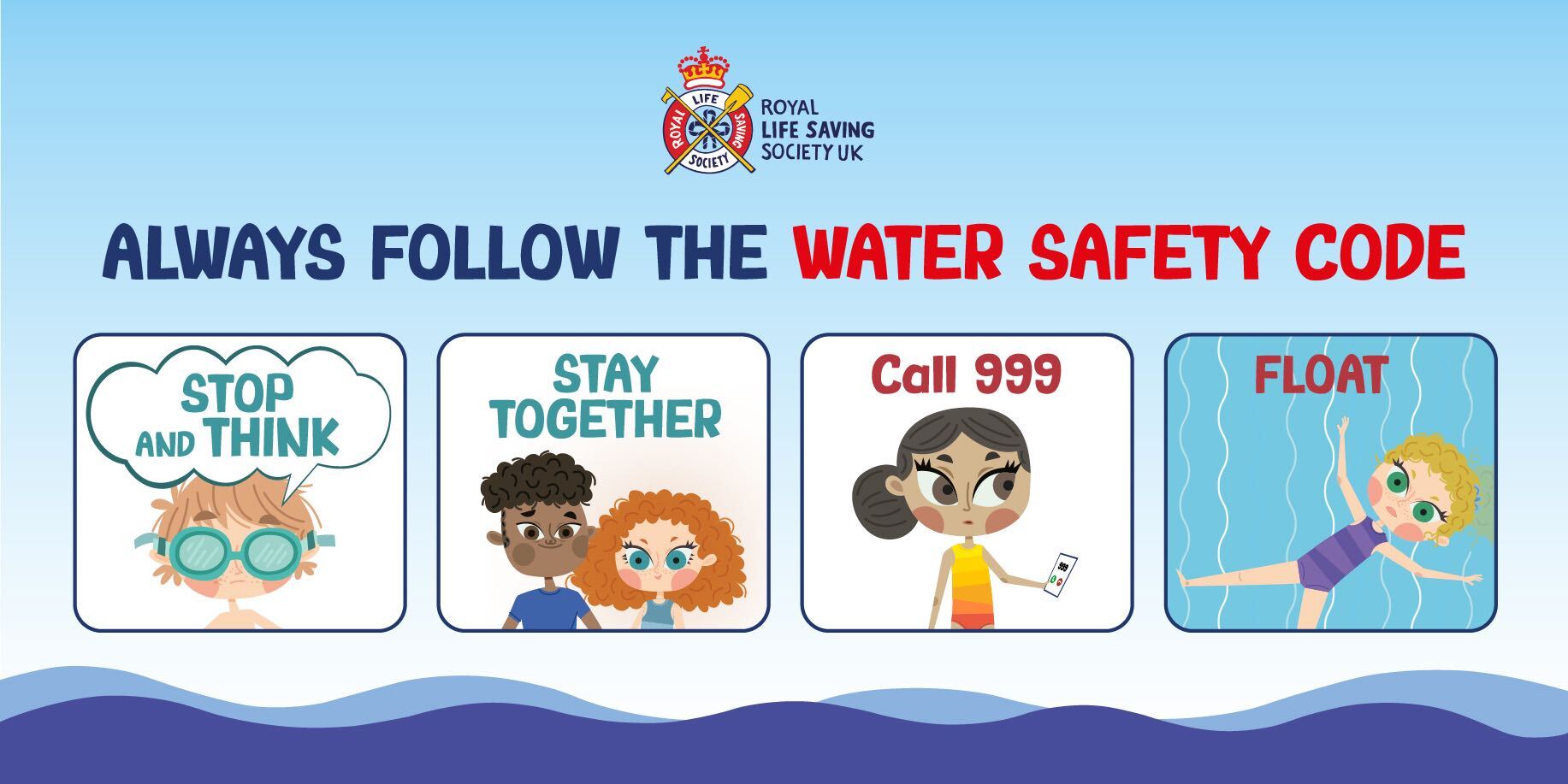 Stop and think!
S is for SPOT
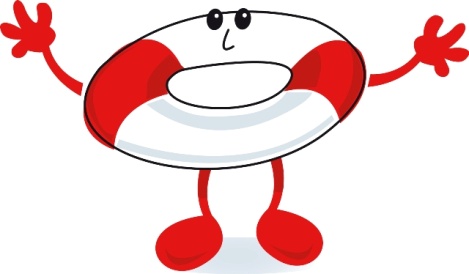 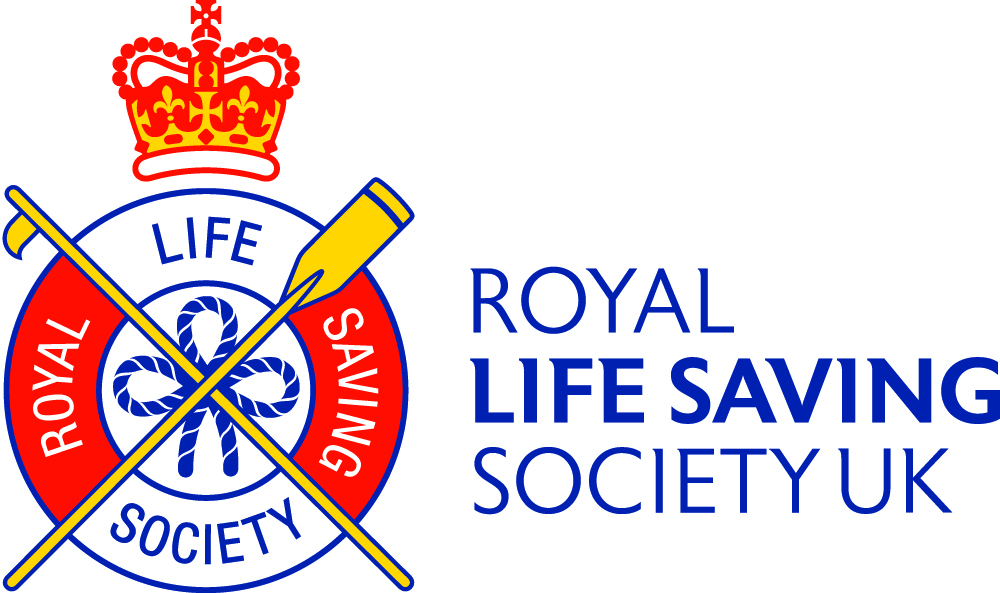 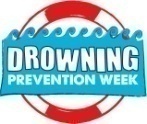 [Speaker Notes: Tell children S is for SPOT – it means spot the dangers
Ask children what dangers there might be. 
Answers could be:
deep water, currents, rocks, cold water, slippery banks, water sports nearby, hidden objects under the water
Split the children into groups and get a child/pair to act out a danger or hazard, getting the rest of the group to guess]
Look Before You Leap
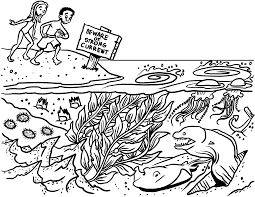 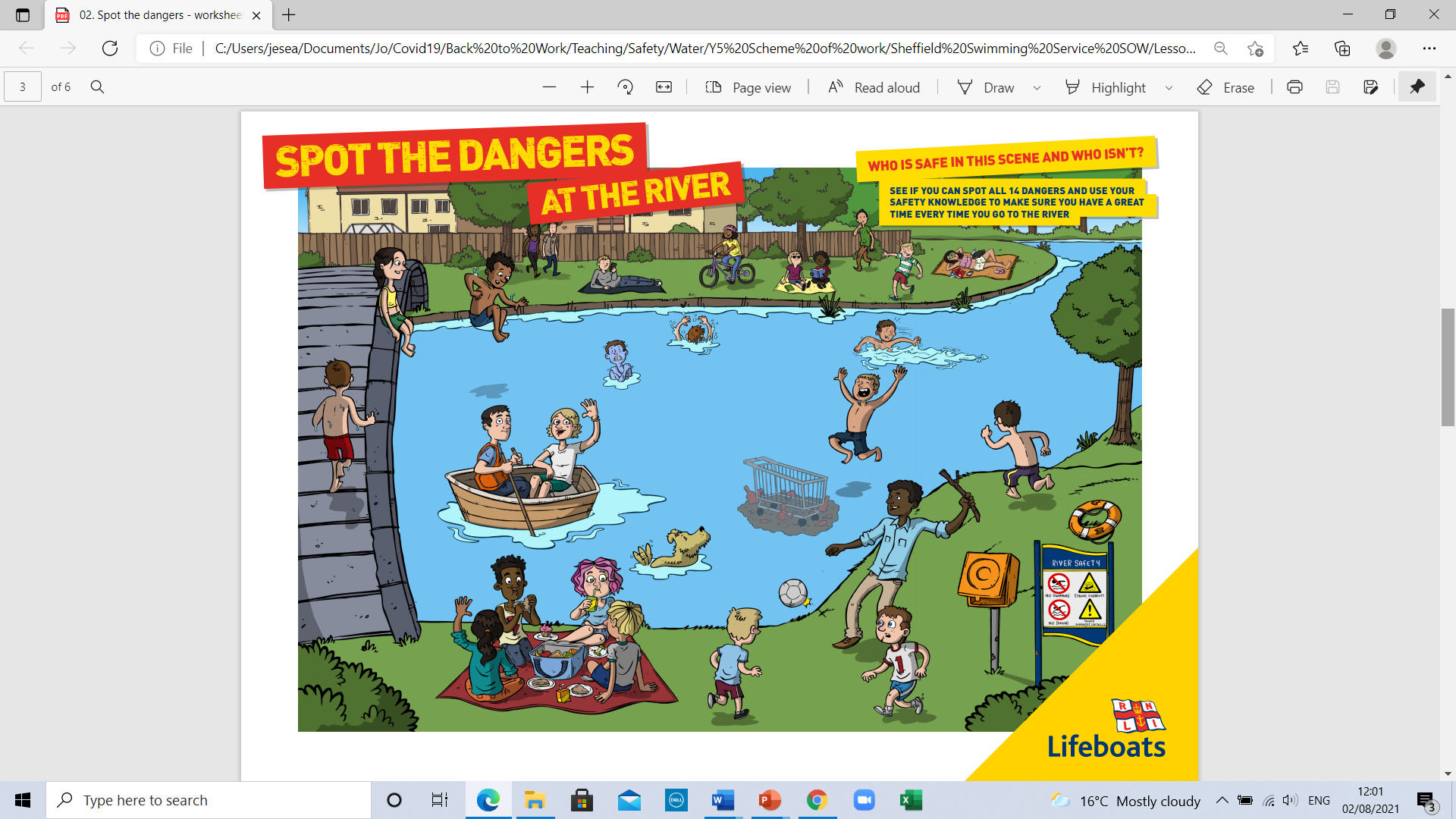 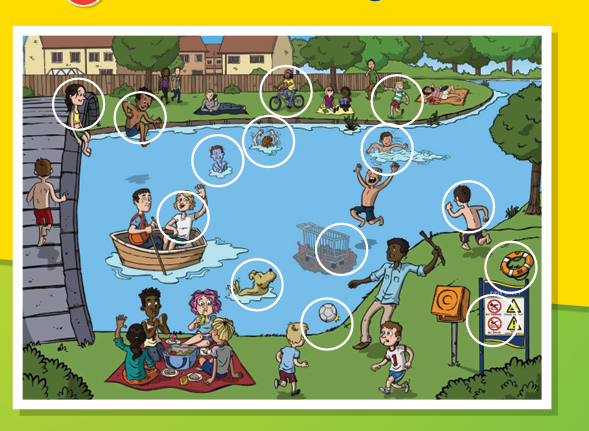 A
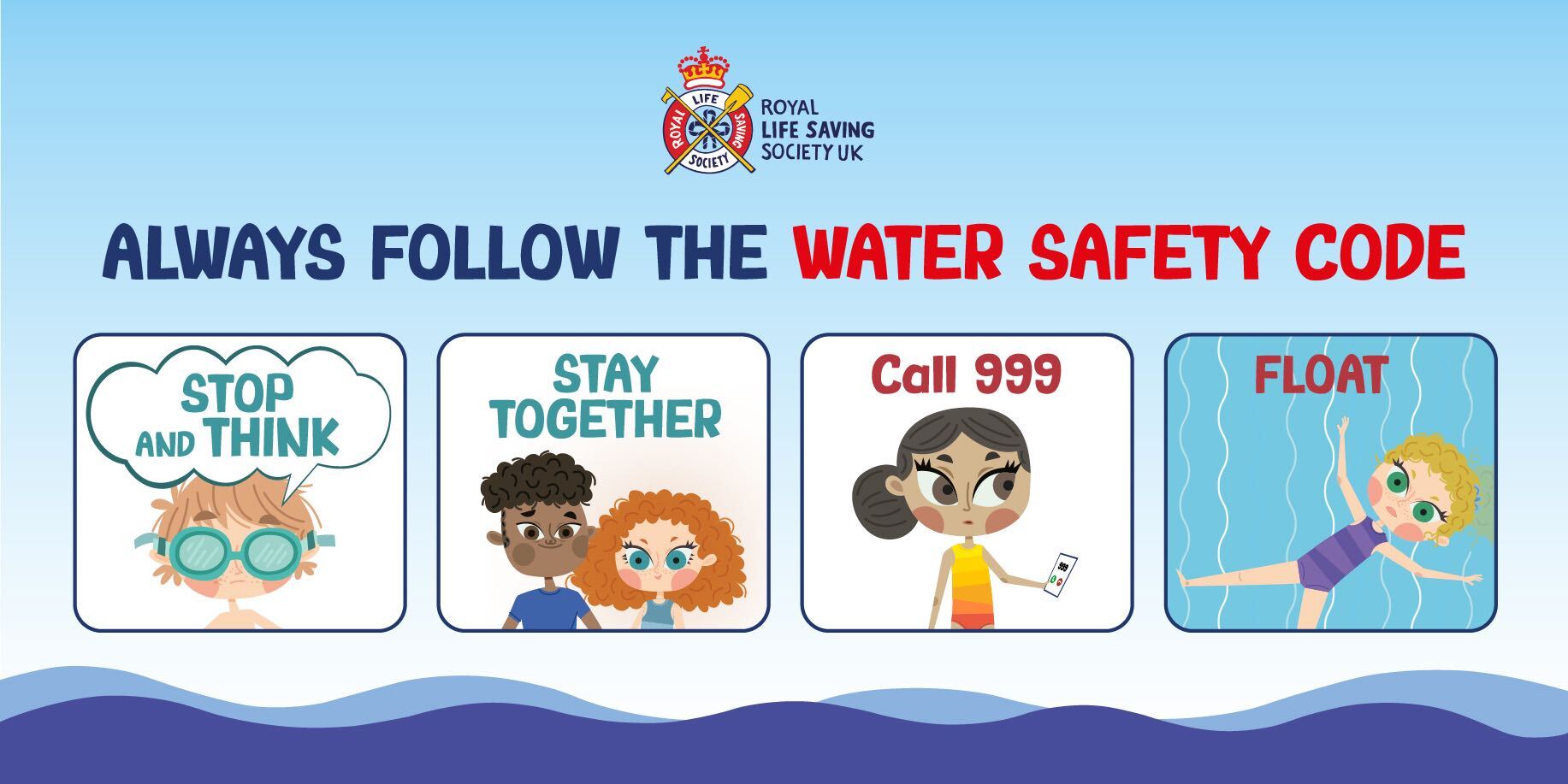 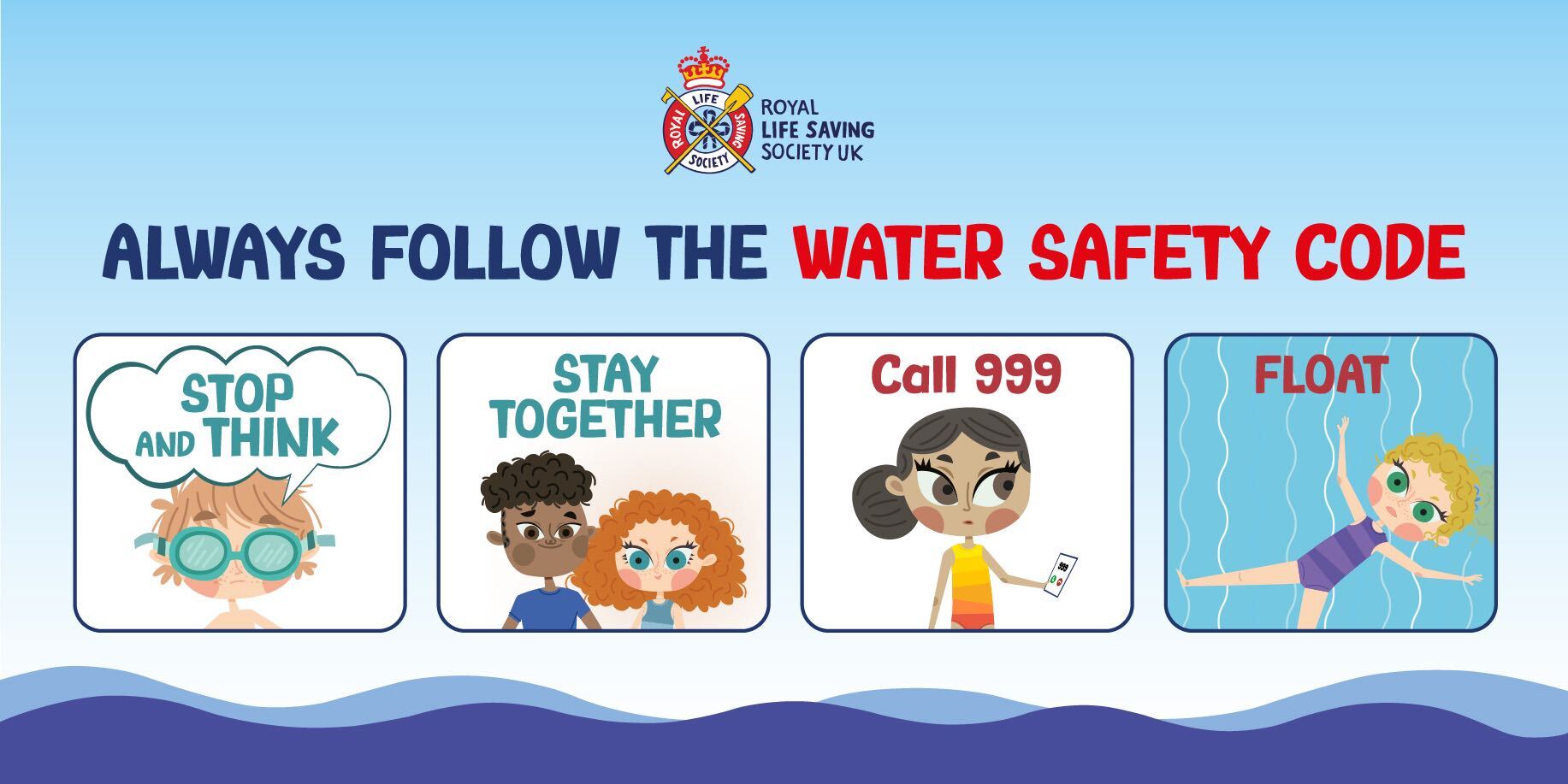 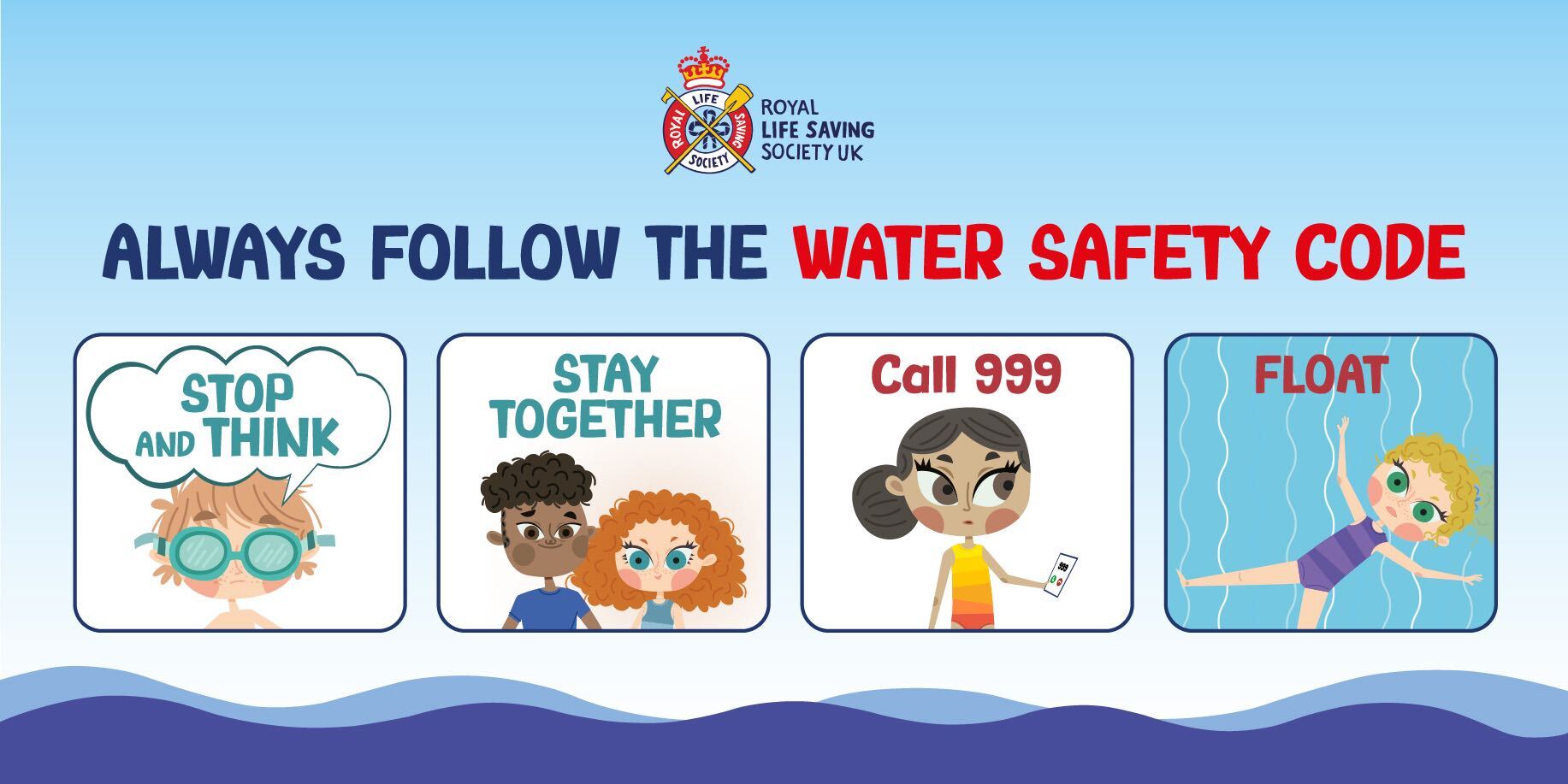 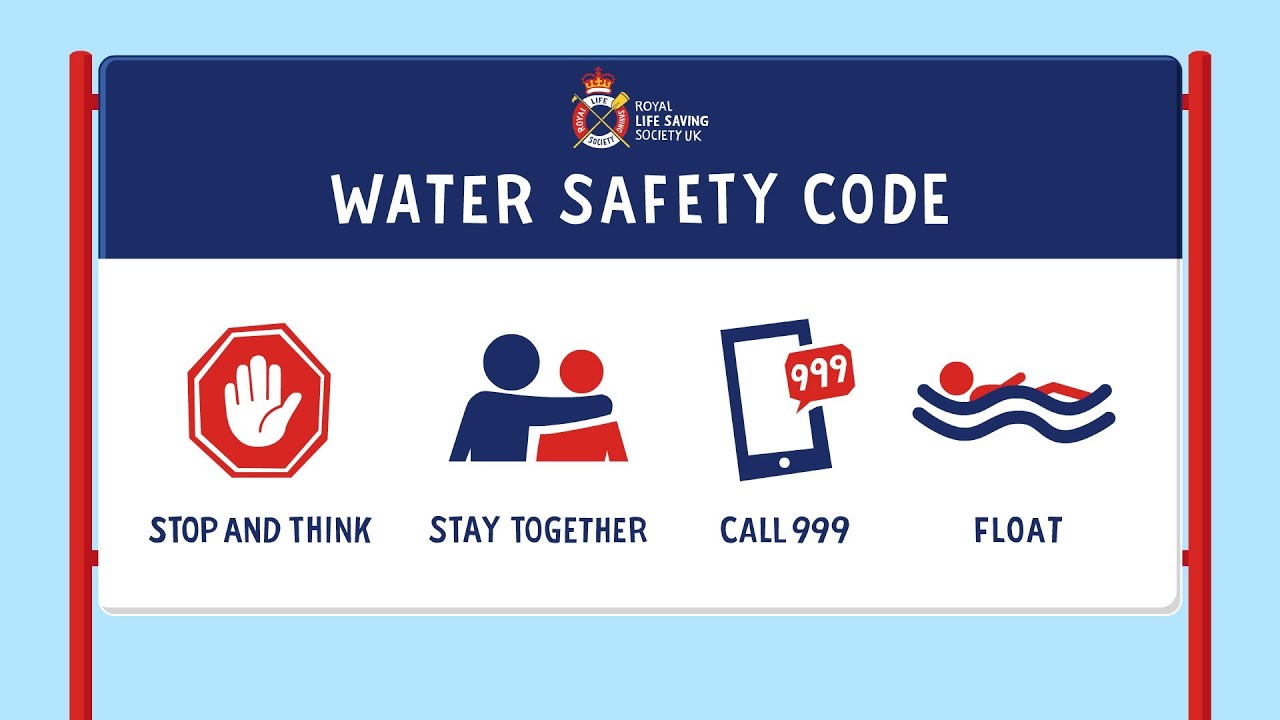 Always stay with an Adult!
                                       
                                                                                   
                                                  Listen and follow Advice!
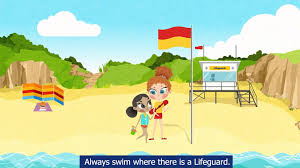 A is for ADVICE
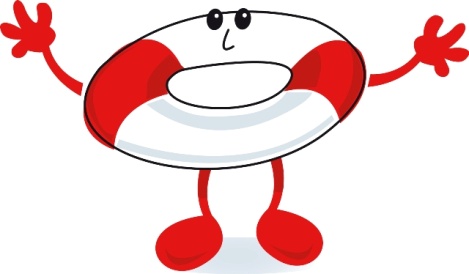 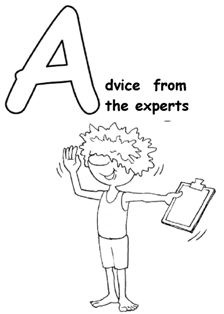 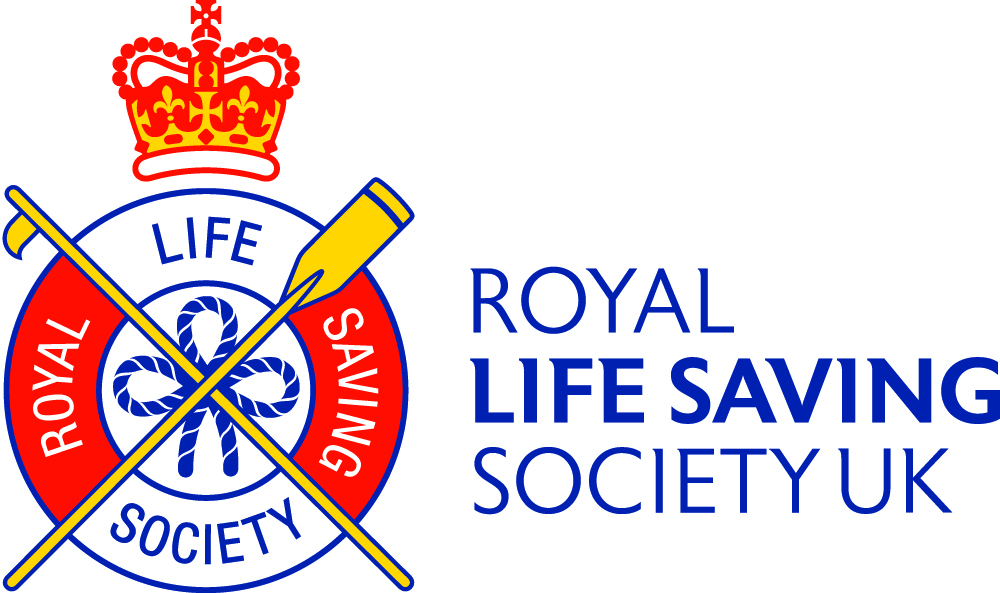 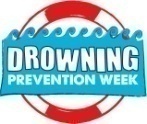 [Speaker Notes: Tell children A is for ADVICE – There are lots of things that help to keep you safe near the water]
Adults who help
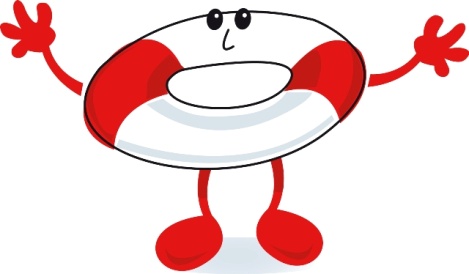 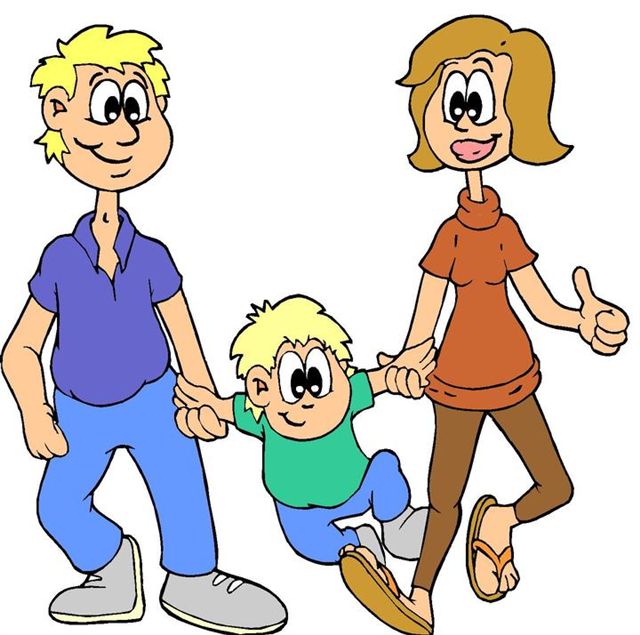 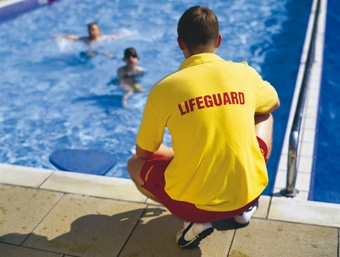 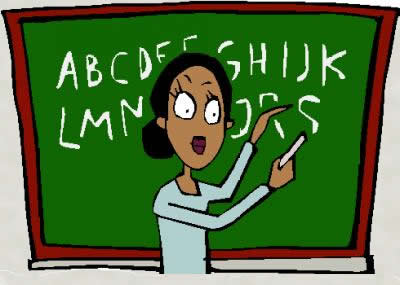 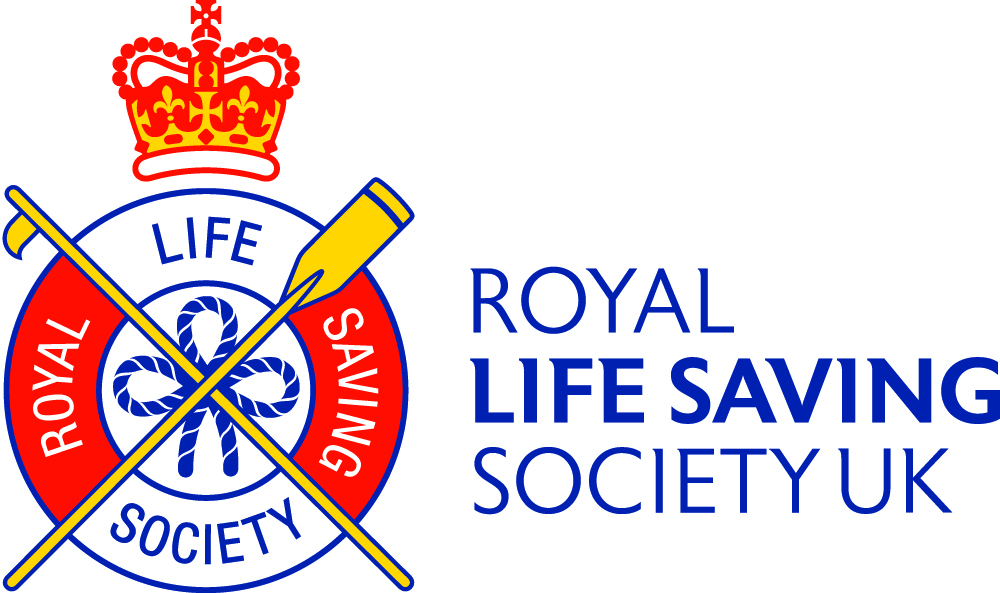 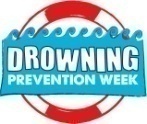 [Speaker Notes: Ask the children what people look after them when they are near water – lifeguards, parents teachers etc
Tell children to ask these people for advice about going near the water. Never swim without permission]
Advice: Beach flags
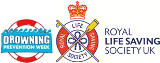 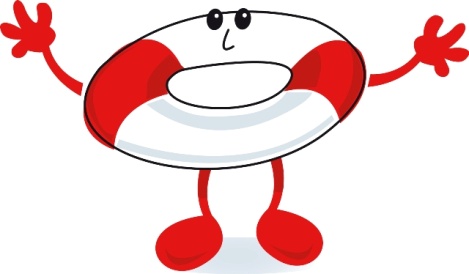 Red and Yellow Flags –Lifeguards patrol here, safest place to swim


Black and White Chequered Flags - Between these flags is for non-swimming water sports such as surfing and wind surfing


Red Flags - Danger, stay out of the water



Windsock or Orange Flag - This shows the direction and force of the wind, special care should be taken during an offshore wind
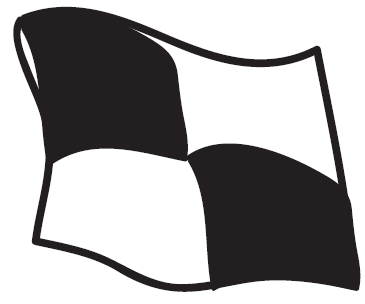 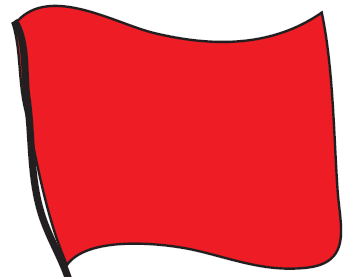 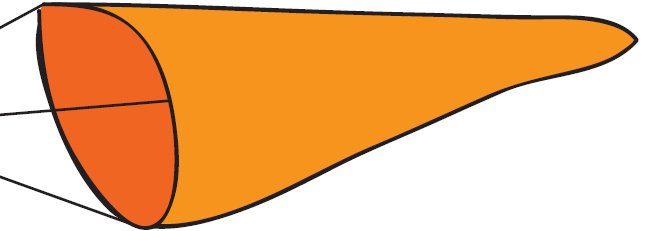 [Speaker Notes: Tell children flags give you advice at the Beach
Show the flags and say what they mean
Activity option - Play the flags game:
 Using the accompanying documents, make the flags
 Place a flag in each corner of the room 
 The children all stand in the middle
 The tutor describes a situation/weather condition etc
 The children have to decide which flag they think they would see and go and stand by that flag]
Advice: Warning Signs
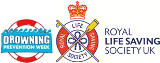 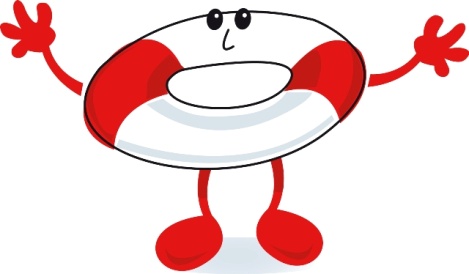 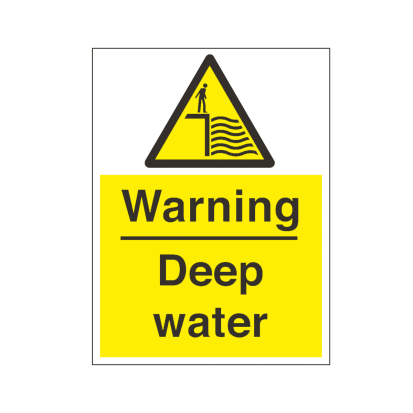 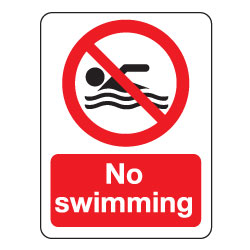 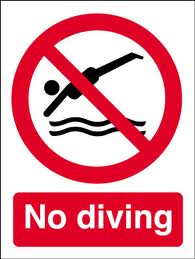 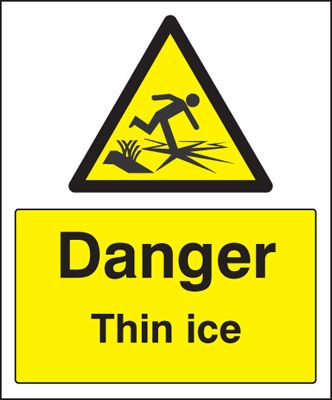 [Speaker Notes: Use accompanying document to ask children what the various water signs might mean]
Advice: Warning Signs
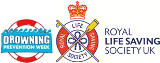 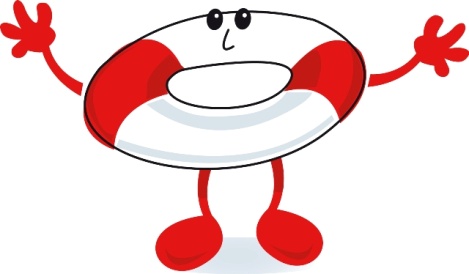 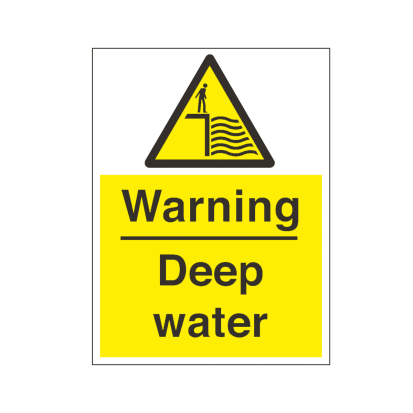 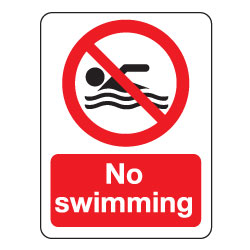 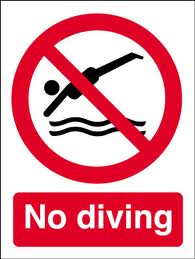 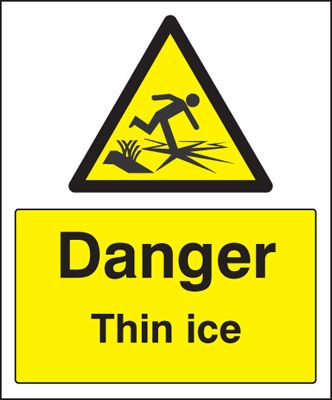 [Speaker Notes: Use accompanying document to ask children what the various water signs might mean]
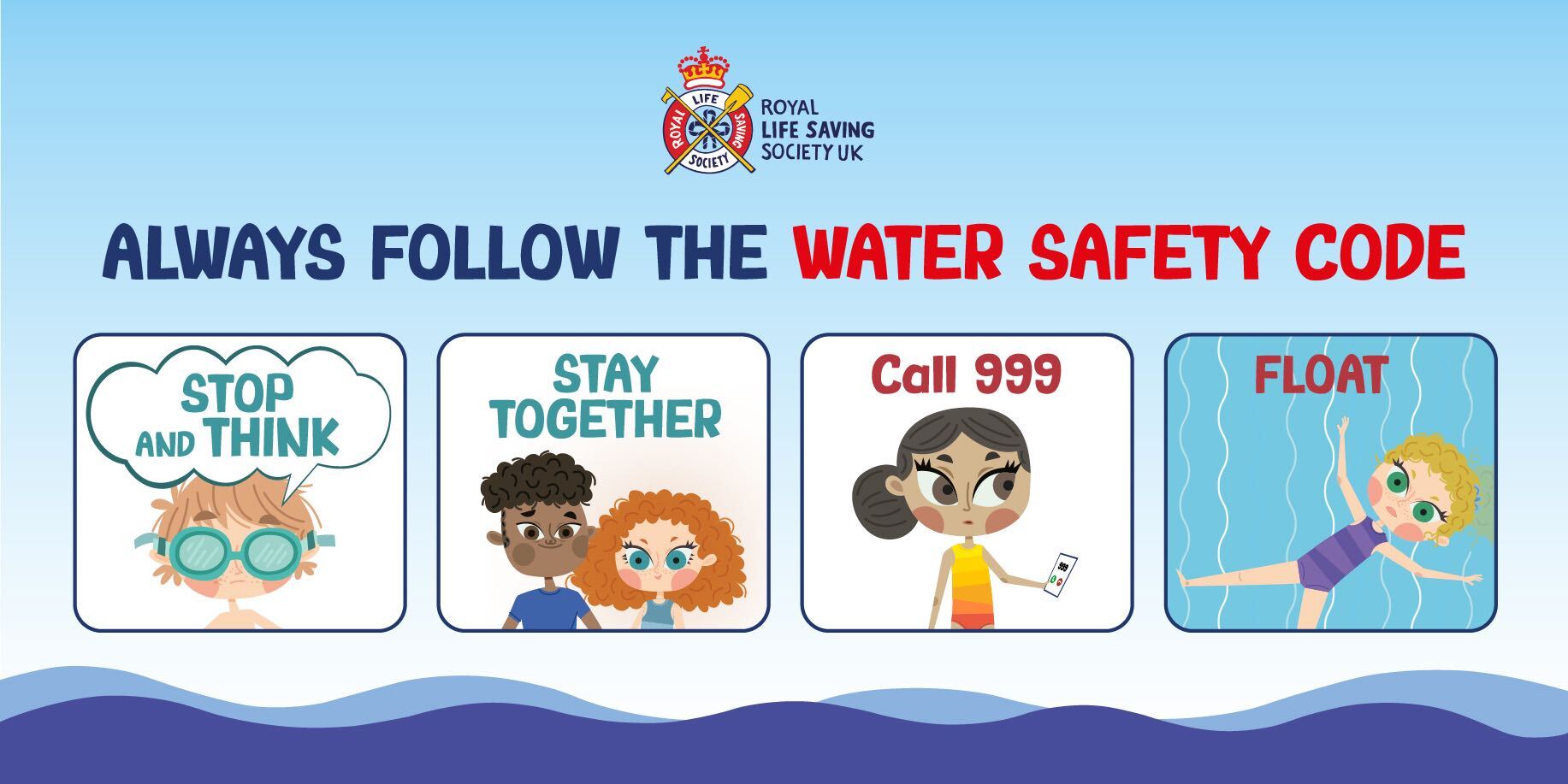 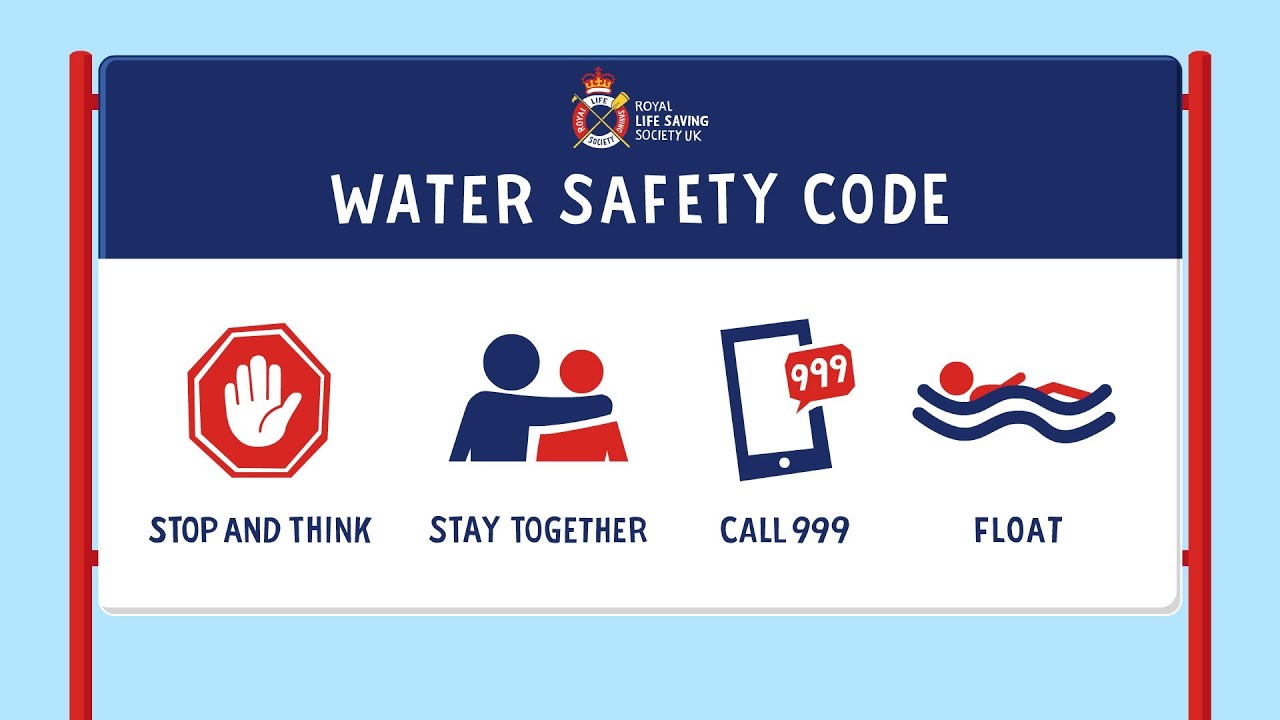 F
Float 
RNLI Respect the Water 2017 Video News Feature | RNLI
Float to Live 


https://www.youtube.com/watch?v=fgASxPh-xqU&list=RDCMUCtJyE1cNPjz35piKXXXKDEA&index=5


https://www.youtube.com/watch?v=odWm3DeRFlA
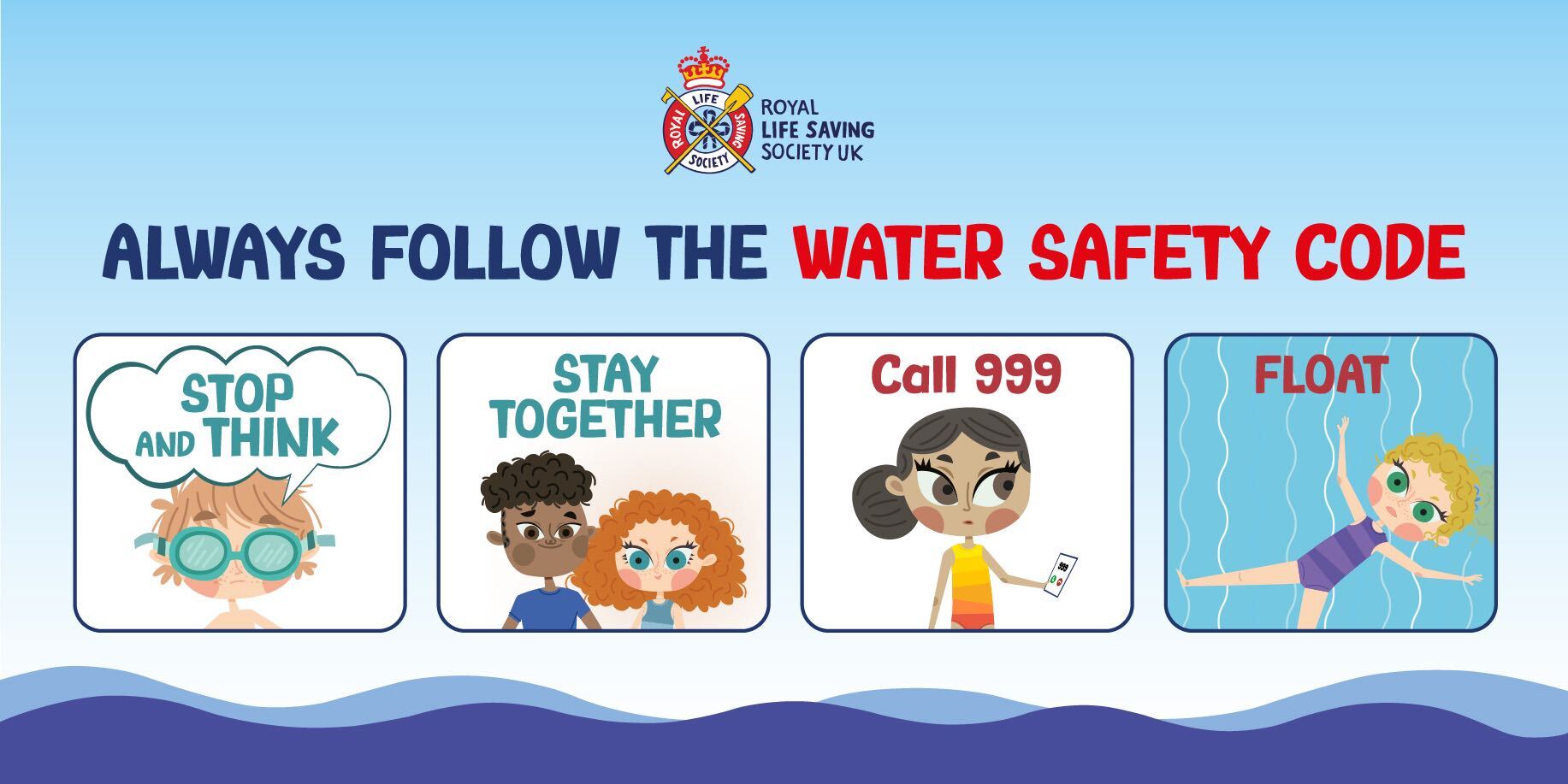 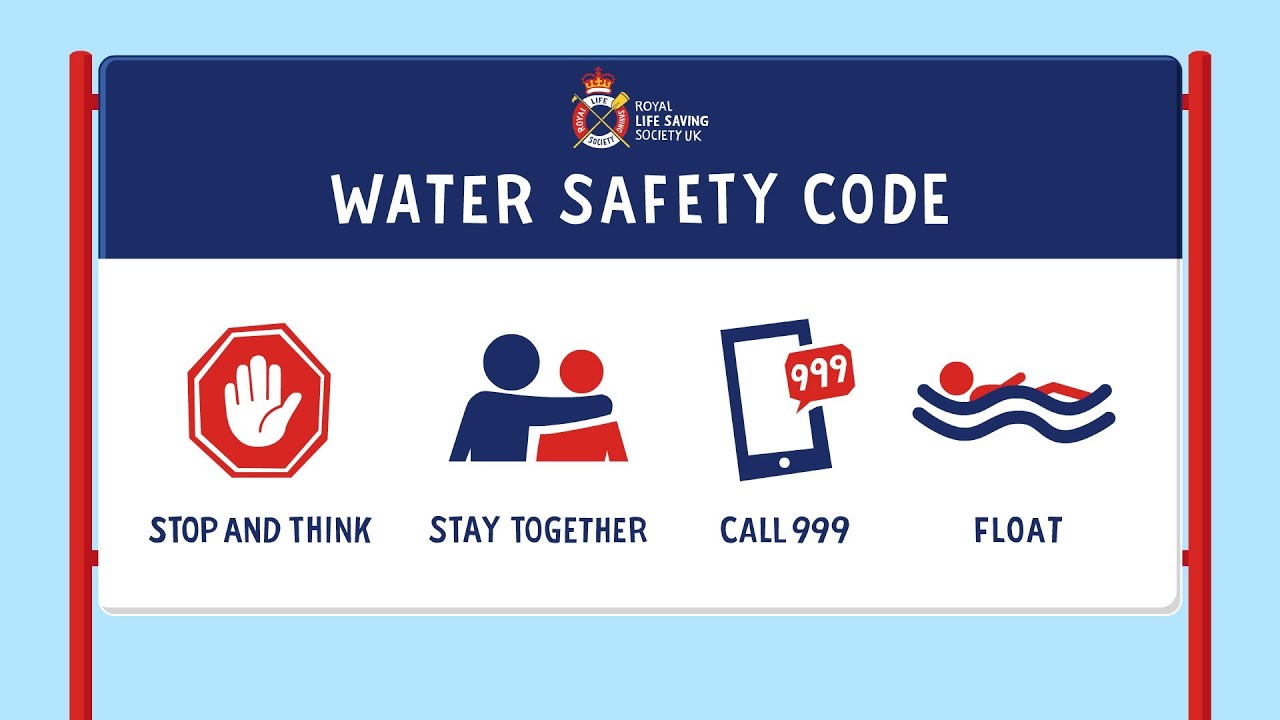 E
Emergency








https://www.youtube.com/watch?v=HpgF3BA5YIo


https://www.youtube.com/watch?v=kX2pwVxgtIQ
https://www.youtube.com/watch?v=HpgF3BA5YIo
E is for EMERGENCY
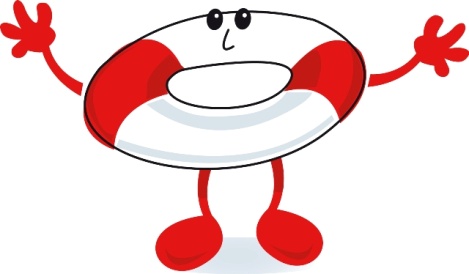 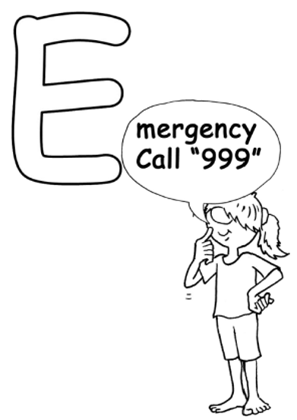 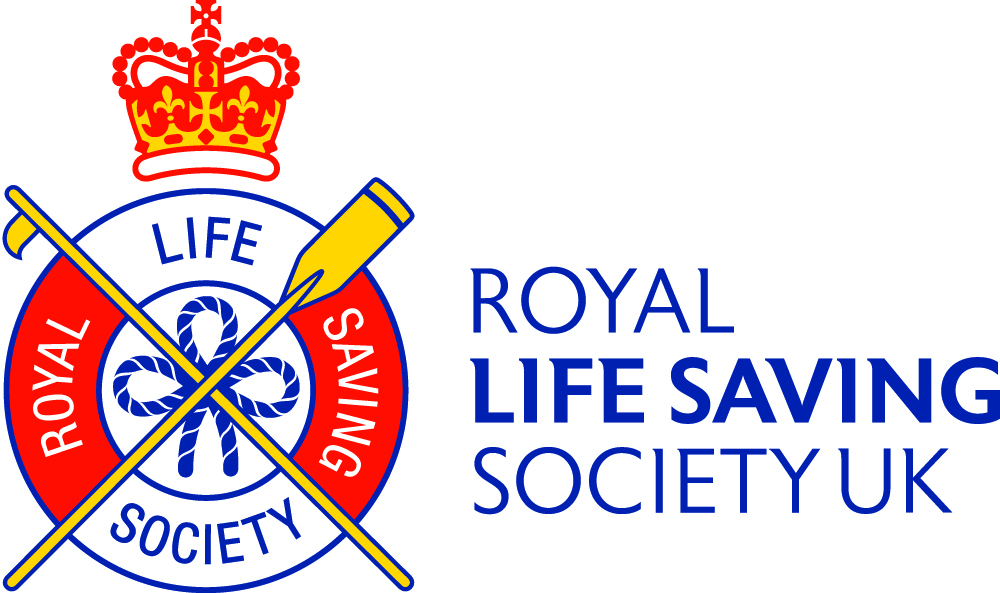 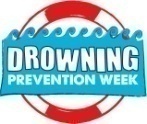 [Speaker Notes: Tell children E is for Emergency – what to do if someone is in trouble]
S
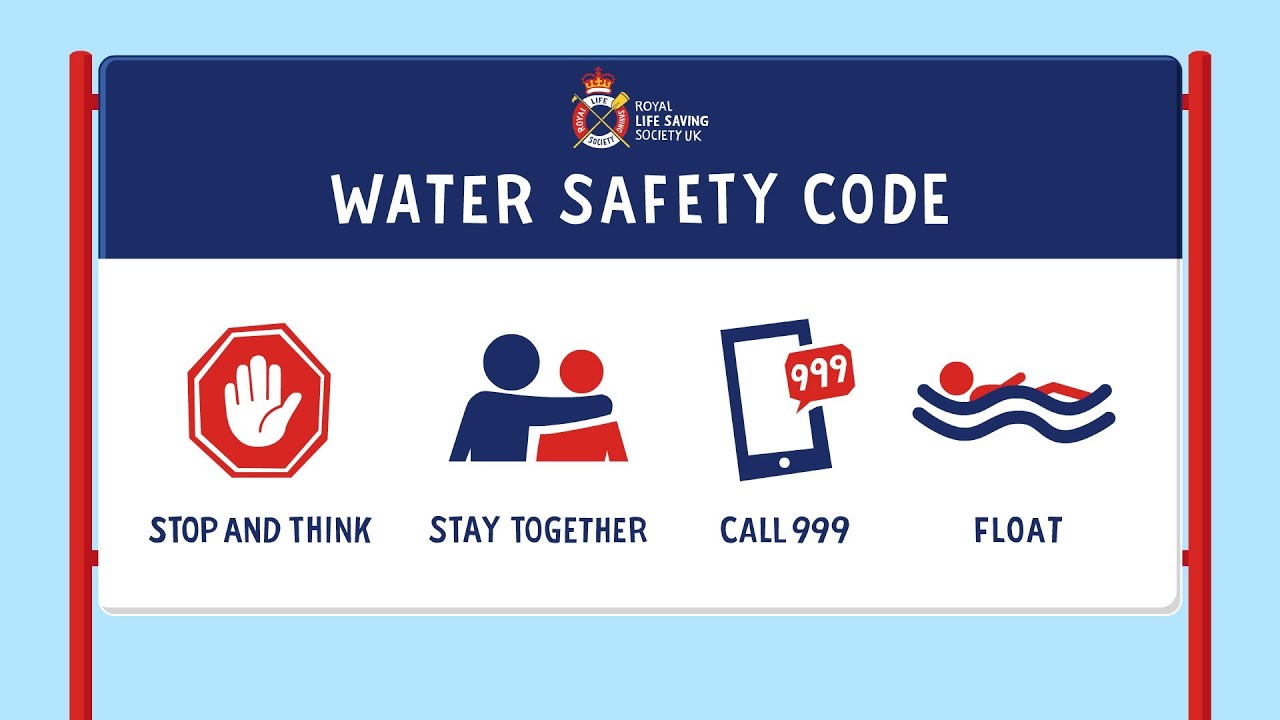 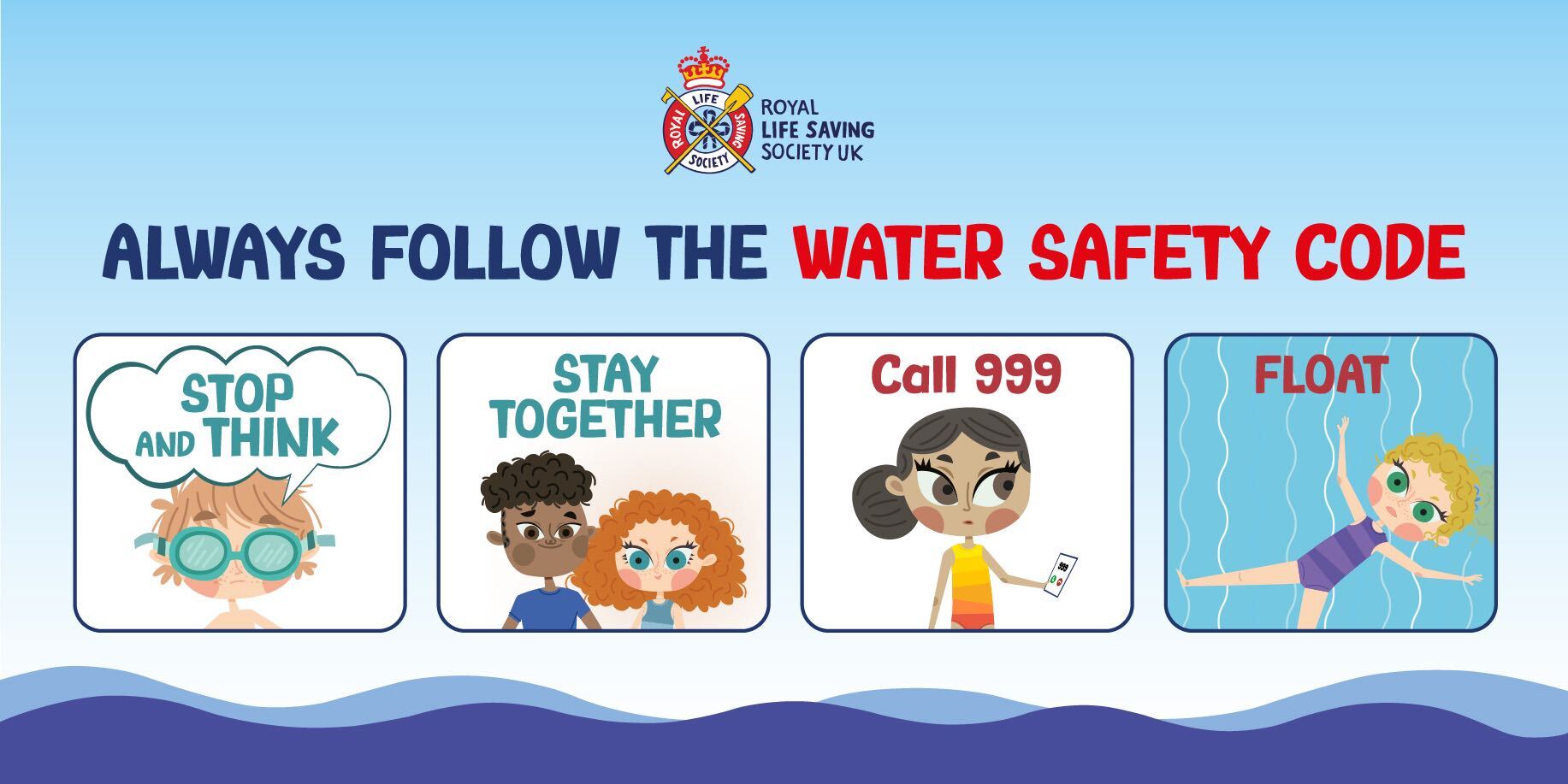 Stop and think
S
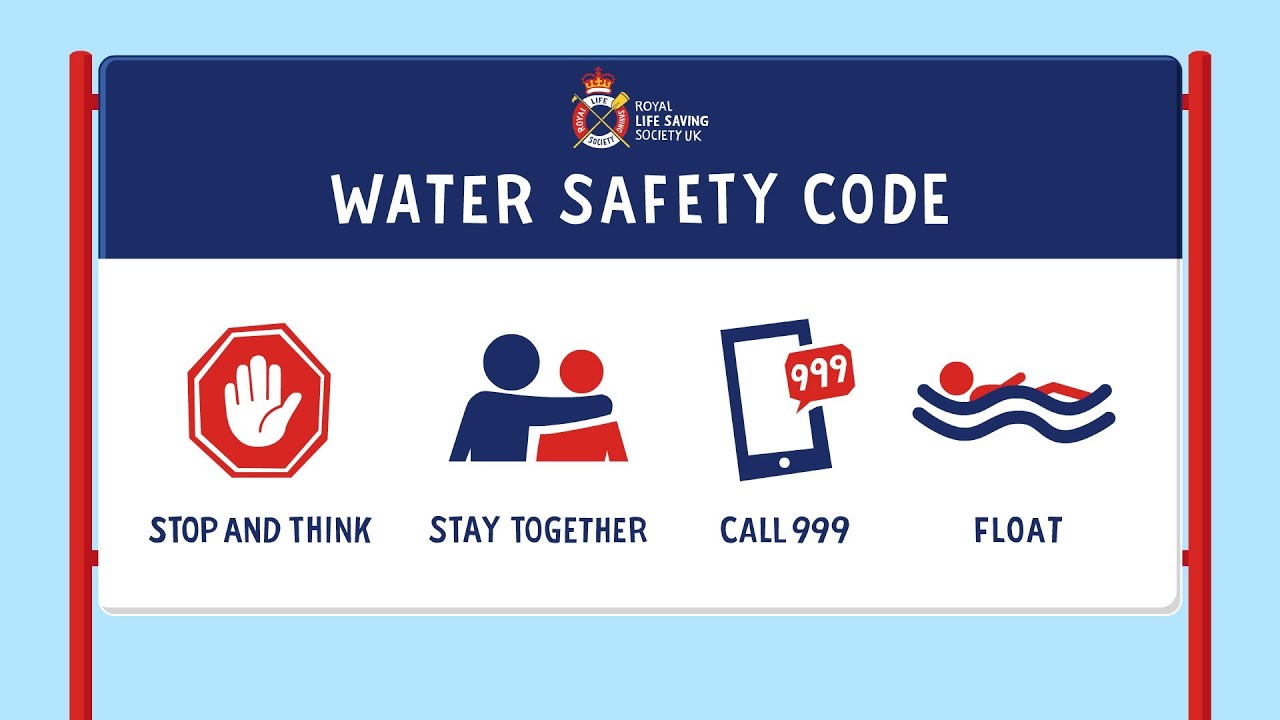 Stop and think
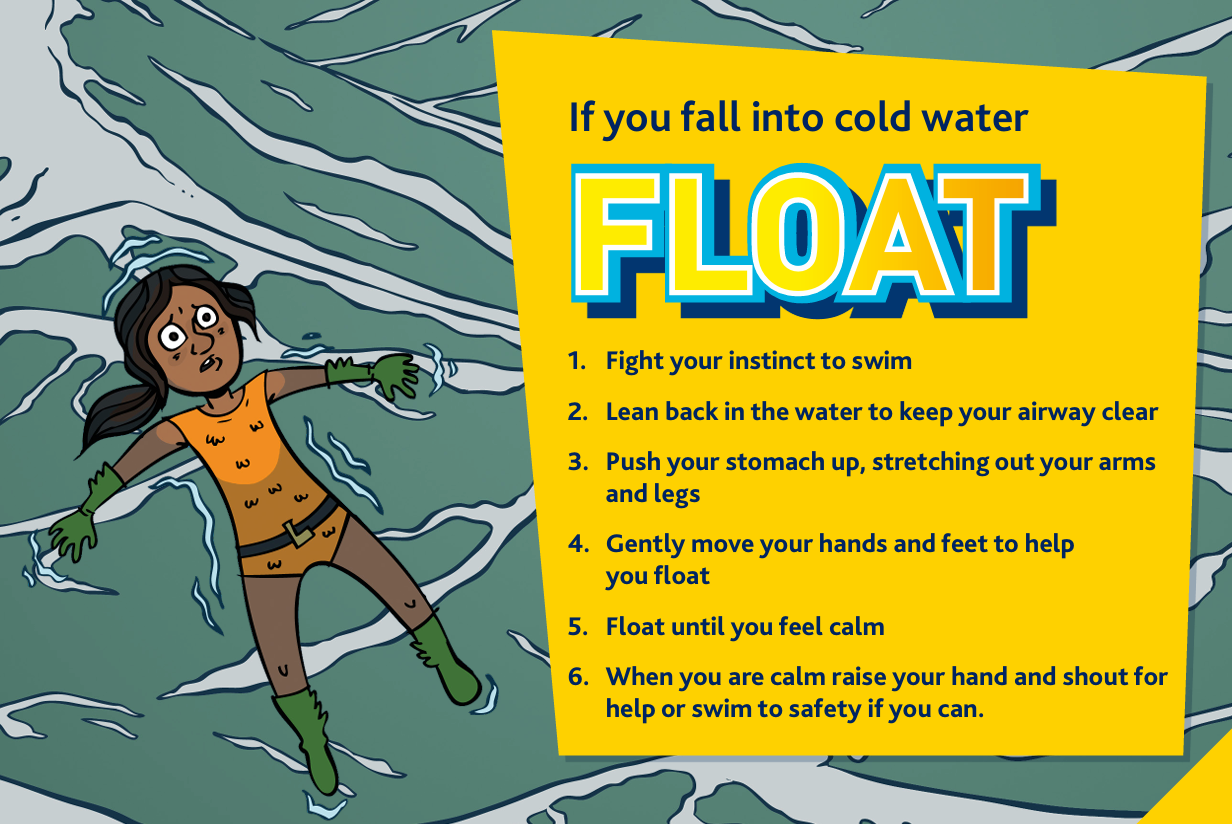 Acrostic Poem
S
A
F
E

C
O
D
E
Walt: understand and remember        the SAFE CODE
WILF 
understand why we use mnemonics  (‘nuh·mo·nuhk’)
explain what each letter stands for
find a way to remember the safe code
describe some dangers near outdoor water
describe what to do in some situations